June 12, 2018
Adult Education and Family Literacy Act Program (Title II of WIOA)and Reentry Employment Opportunities
Department of Education 
Department of Labor
Charlotte Harris
Workforce Analyst
U.S. Department of Labor
Employment and Training Administration
Office of Workforce Investment
2
Chris Coro
Deputy Director
Division of Adult Education and Literacy
Office of Career, Technical, and Adult Education (OCTAE)
U.S. Department of Education
Lekesha Campbell
Management and Program Analyst
Division of Adult Education and Literacy
3
Alexander M. Green
Workforce Analyst
U.S. Department of Labor-ETA
Reentry Employment Opportunities (REO)
Office of Workforce Investment
Division of Youth Services
4
5
Rate your knowledge of the WIOA Adult Education and Family Literacy Act program:
I’m an expert.
I know a fair amount, but not an expert.
I know a little bit, but would love to learn more.
Never heard of it.
Which of the following statements is false?
The AEFLA program serves both in-school and out-of-school youth over the age of 16.

The largest group of students served through the AEFLA program are English language learners.

The AEFLA program is required to ensure alignment of local programs with the local plan.

The AEFLA program may fund training services in coordination with adult education and literacy services.
Adult Education and Family Literacy Act Program (Title II of WIOA)
8
Overview of the AEFLA Program
The Adult Education and Family Literacy Act program (AEFLA), enacted as Title II of the Workforce Innovation and Opportunity Act (WIOA), is the primary Federal program that provides foundation skills below the postsecondary level and English literacy instruction (or EL) for out-of-school youth and adults.
AEFLA Program Purpose
The program seeks to:
assist students in acquiring the skills and knowledge necessary for employment and economic self-sufficiency;
assist parents or family members in obtaining the education and skills necessary to become full partners in the educational development of their children and lead to sustainable improvements in the economic opportunities for their family; 
assist adults in attaining a secondary school diploma and in the transition to postsecondary education and training
assist immigrants and other English language learners improve their reading, writing, speaking and English comprehension skills and mathematics skills
What are adult education and literacy activities?
Target Population
The program provides educational opportunities for youth and adults who:

Are over the age of 16,

Are not enrolled or required to be enrolled in school, and

Are basic skills deficient, do not have a high school diploma or equivalent, or is an English language learner.
AEFLA Funding Structure
Of the formula grant (Adult Education State-Administered Basic Grants):
States distribute 82.5% of funds competitively to local adult education providers (including up to 20% to support correctional education)
12.5% of funds used to support State leadership activities
5% of funds used for administrative expenses
State-Administered Adult Education Program Eligible Agencies
Technical and Adult Education Workforce    05
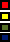 Department of Labor                                            
 06
Community, Technical College or University    17*
State Education Agency                                       29**
*Includes American Samoa, Guam, Northern Marianas College
*Includes District of Columbia, Palau, Puerto Rico, Virgin Islands
Local Adult Education Providers
AEFLA Instructional Services
Instructional services offered in four areas:
Adult Basic Education (ABE) – basic skills instruction below the high school level
Adult Secondary Education (ASE) – high school level instruction
Integrated English literacy and Civics Education (IELCE) – instruction in literacy, English language acquisition, and the rights and responsibilities of citizenship and civic participation; and 
English Literacy (EL) – English language   instruction for  adults who lack proficiency in English  or seek to improve their literacy and competency.
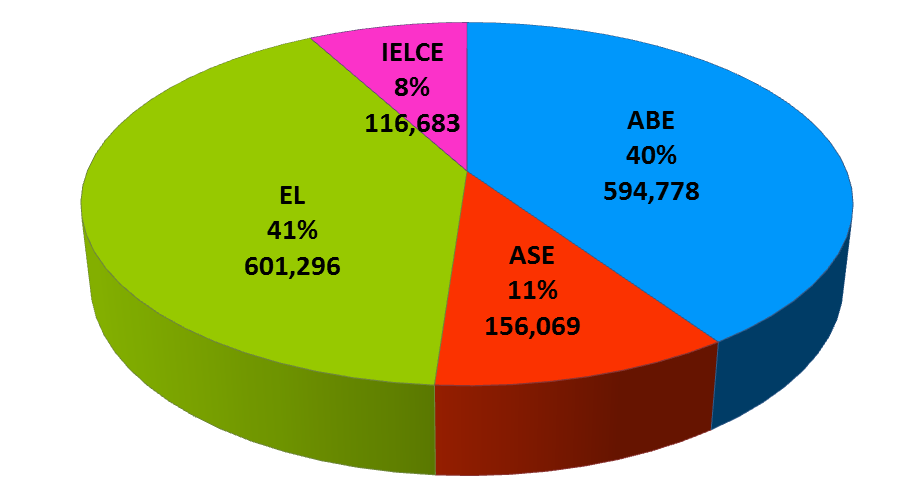 New AEFLA Requirements under WIOA
Key changes under WIOA include:
Expands purpose related to immigrants and English language learners and includes transitions to postsecondary education through career pathways
Establishes three new activities:
Integrated education and training
Workforce preparation activities
Integrated English literacy and civics education program, which includes an IET component
Encourages activities that support alignment of core programs, including:
One-stop partnership requirements
Performance accountability requirements among core programs
Submission of local provider applications to local board for review to ensure consistency with local plan
One Stop Partnership Roles and Responsibilities
The AEFLA State Eligible Agency is the required partner in the one-stop delivery system.
The eligible agency may designate its responsibilities to one or more local providers in the area
The local provider then assumes the roles and responsibilities of the one stop partner, including contributing to infrastructure costs.
Performance Accountability Requirements
AEFLA program subject to the six common performance indicators:
Measurable Skill Gains - measured by achieving an educational functioning level gain (ABE, ASE, EL, etc.) or by the attainment of a secondary school diploma or its recognized equivalent. 
Employment indicators (employment in 2nd and 4th quarter after exit; median earnings; effectiveness in serving employers) – excludes participants in a section 225 program for corrections education.
States negotiate adjusted levels of performance with federal (OCTAE) staff and submit state-level data to the federal office through the National Reporting System for Adult Education.
Adult Education Program Enrollment
20
Enrollment by Age Group
Enrollments by Ethnicity
Hispanics continue to be the largest population served by AEFLA programs (43% in PY 2014; 45% in PY 2016)
Percent decrease for two groups with largest drops:  Black/African American  (-10%); White (-9%)
Percent increase for only one group: Asian (+5%)
WIOA AEFLA Page
WIOA Title II Regulations      (34 CFR Parts 462 and 463)
National Reporting System for Adult Education Technical Assistance
LINCS Community, Courses, and Resources for Adult Education
23
24
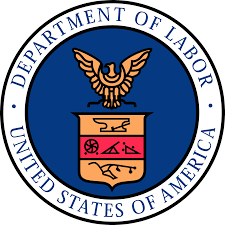 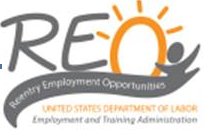 Reentry Employment Opportunities (REO)
REO Program Goals
Improve workforce outcomes for justice-involved youth, young adults and adults.          
Projects typically incorporate mentoring, job training, education, legal aid services, and other transitional services. 
Projects are located in areas with high rates of poverty and crime, serving those communities most in need.
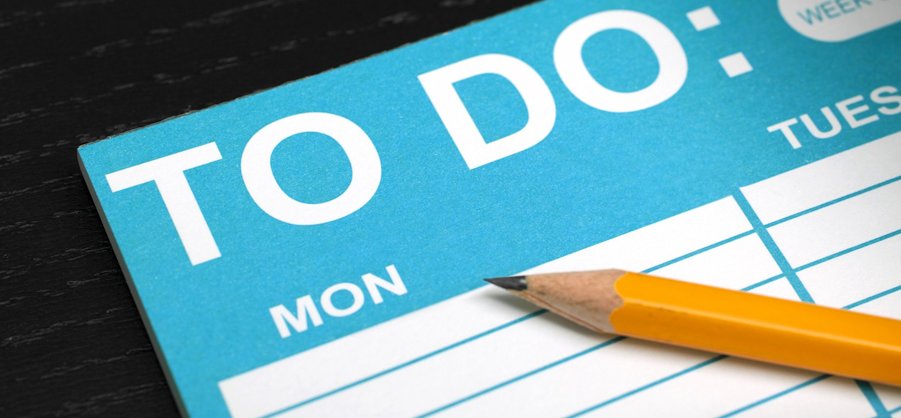 26
Program Components –  REO ADULTS
REO adult programs provide employment-focused services to formerly-incarcerated individuals age 18 and older, such as:
occupational skills training in demand industries leading to industry–recognized credentials
basic skills remediation
career counseling
case management
job placement and referrals to other transitional services.
27
Program Components –  REO Youth/Young Adults
REO Youth/Young Adult programs serve youth and young adults between the ages of 14 to 24 that have been involved in the juvenile justice or adult criminal system.
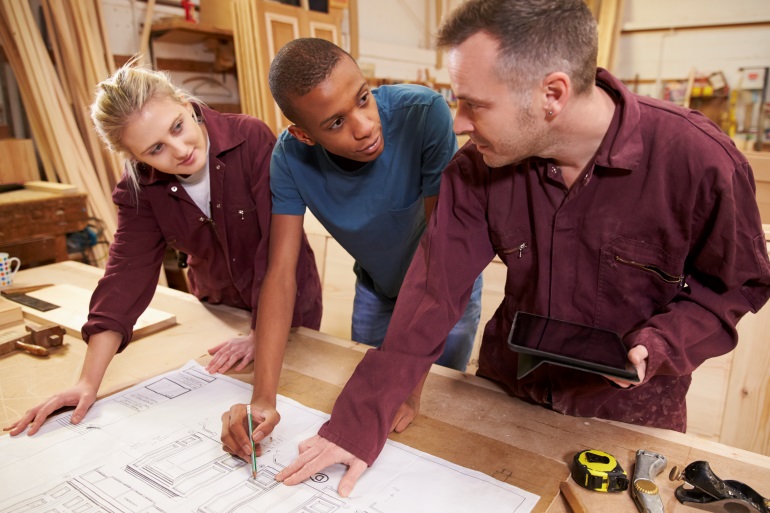 28
Program Components –  REO Youth/Young Adults
tutoring
mentoring
career exploration
summer employment and internships
occupational skills training in demand industries leading to industry –recognized credentials
restorative justice
career counseling
case management
job placement
Legal services
referrals to other transitional services
29
Federal Bonding 
Program (FBP)
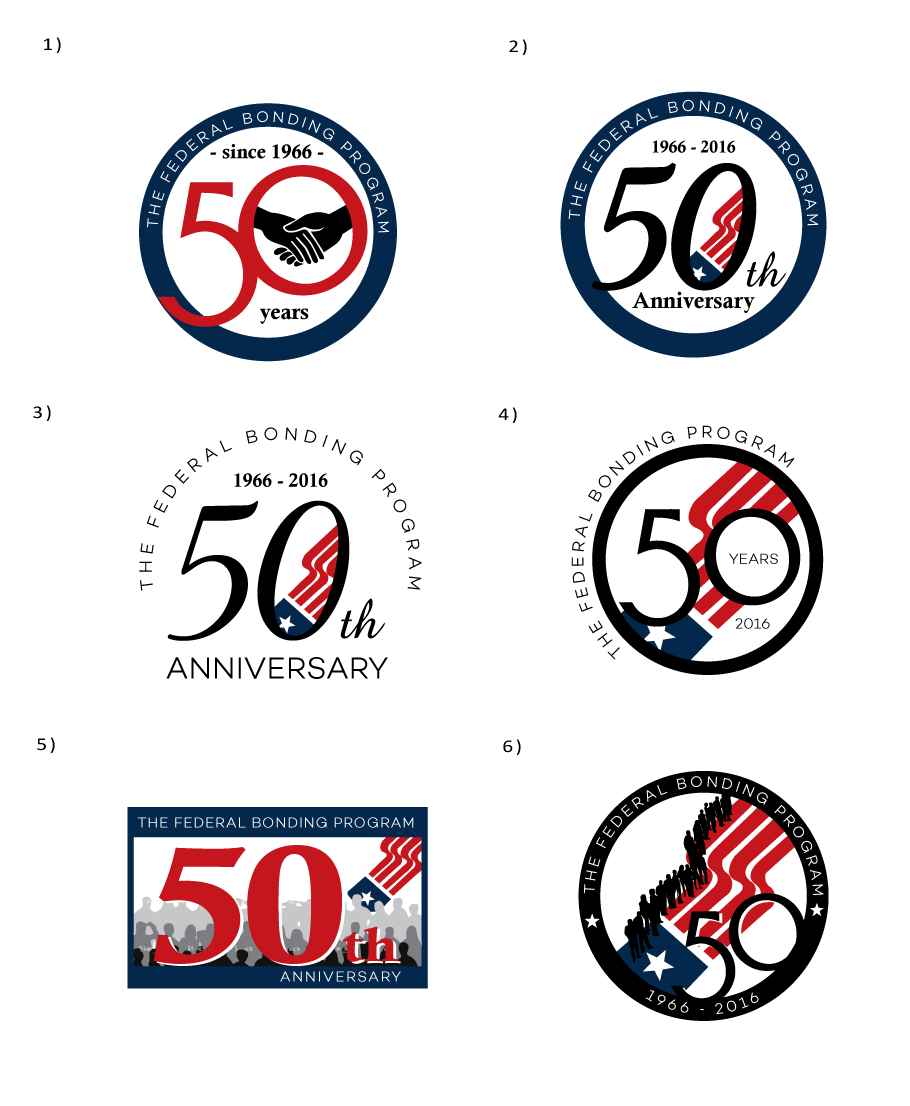 In 1966, the U.S. Department of Labor (USDOL) created the Federal Bonding Program (FBP) as an employer job-hire incentive. Federal financing of Fidelity Bond insurance, issued free-of-charge to employers, enabled the delivery of bonding services as a unique job placement tool to assist formerly incarcerated individuals and other at-risk/hard-to-place job applicants (e.g., recovering substance abusers, welfare recipients, poor credits, etc.)
30
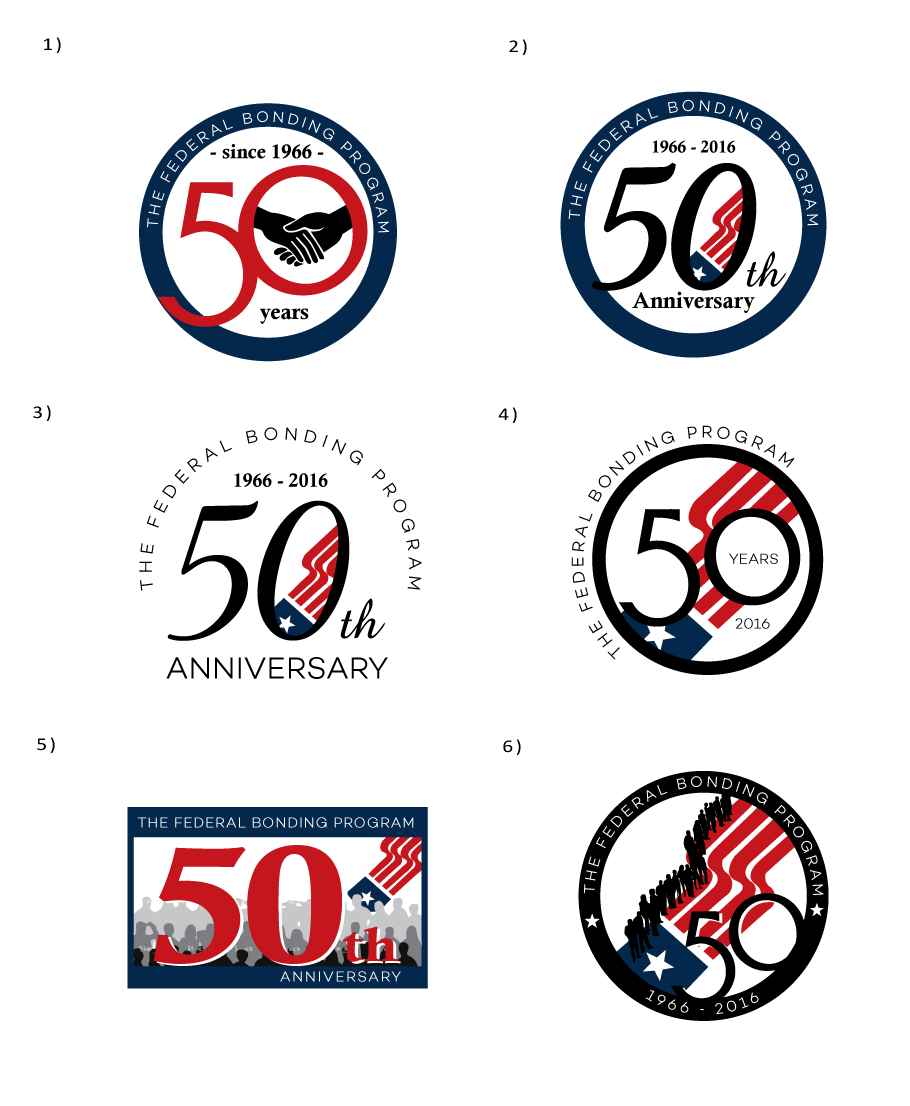 Federal Bonding 
Program (FBP)                                              (Continued)
Bonds are provided at no cost to the employer or to the job-candidate through their State Bonding Coordinator. 
The bond reimburses the employer for the dishonest acts of the employee for a six month term and may be renewed for a second six month term upon request. 
Each bond has a $5,000 limit with $0 deductible so there are never any out-of-pocket expenses borne by the employer; and there are no applications for the employee or employer.
31
Work Opportunity Tax Credit (WOTC)
The Work Opportunity Tax Credit (WOTC) is a Federal tax credit available to employers for hiring individuals from certain target groups, which include ex-felons who have consistently faced significant barriers to employment.
32
Work Opportunity Tax Credit 
(cont’d)
WOTC certified new hires working at least 120 hours, employers can claim 25% of first year wages paid up to $6,000 for a maximum credit of up t $1,500 per person; or
WOTC certified new hires working at 400 hours or more, employer can claim 40% of the first year wages up to $6,000 for a maximum tax credit of up to $2,400 per person. 
For more information: www.doleta.gov/business/incentives/opptax
33
Web Resources
Portal for Employers – Provides employers with a one-stop shop for information on the benefits of hiring persons with criminal records. www.CareerOneStop.org/reentry

Portal for Justice-Involved Individuals – Provides information, career guidance resources and tools to persons with criminal records. http://www.careeronestop.org/ExOffender/index.aspx
34
35
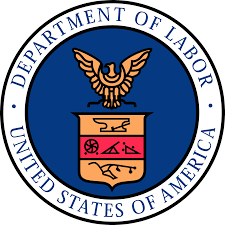 FOR MORE INFORMATION:
www.doleta.gov/REO
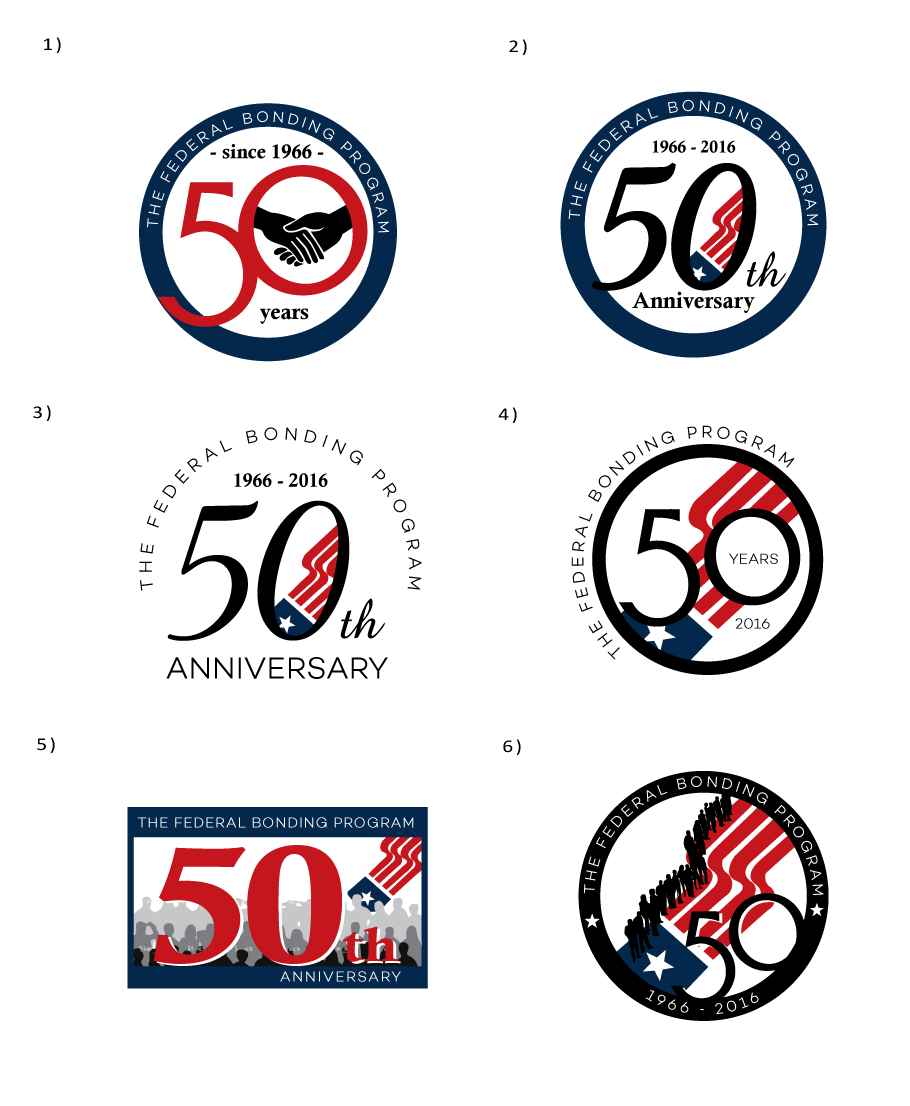 36
Chris Coro
Deputy Director
	Division of Adult Education 	and Literacy
	Office of Career, Technical, 	and Adult Education (OCTAE)
	U.S. Department of Education
Christopher.coro@ed.gov
Lekesha Campbell
Management and Program Analyst
	Division of Adult Education 	and Literacy
Lekesha.campbell@ed.gov
38